Abraham Lincoln
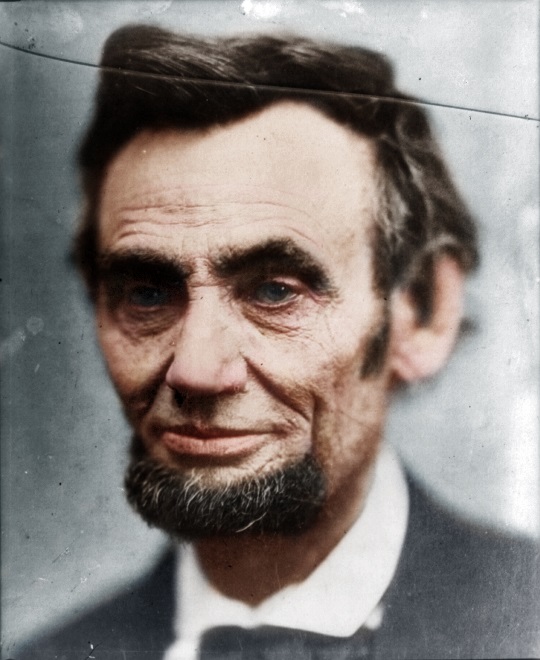 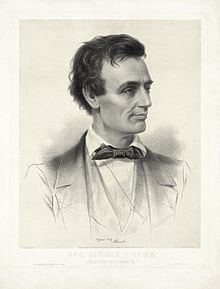 By: Madison, Sophia, John, and Sai
Childhood/Family
Abe married Mary Todd
He had 4 kids named Robert, Edward, William, and Thomas
He was born February 12, 1809 in Hardin County Kentucky (in a one room log house) that his father built himself.  
had one sister, Sarah 
Dad-Thomas Lincoln 
Mom- Nancy Hanks
His mom died when Abe was 10 years old 
he moved from Kentucky  to Indiana 
his dad married Sarah Bush Johnson 
his stepmother encouraged him to read and write
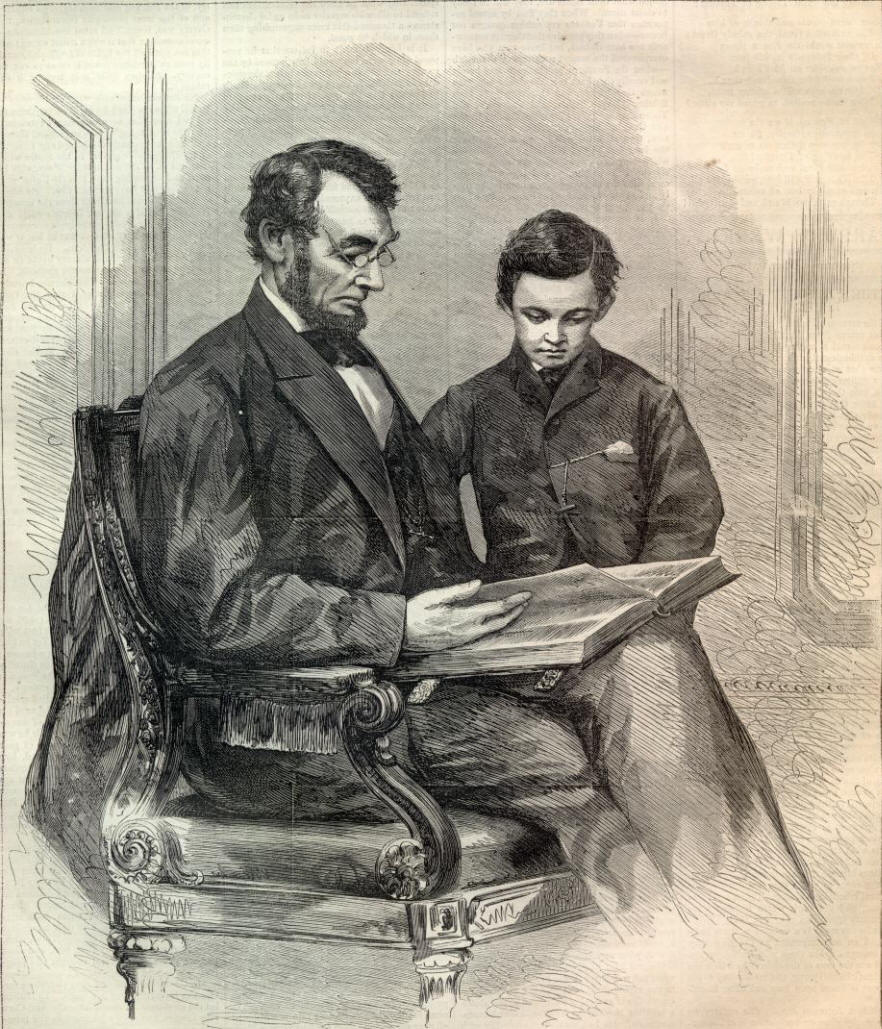 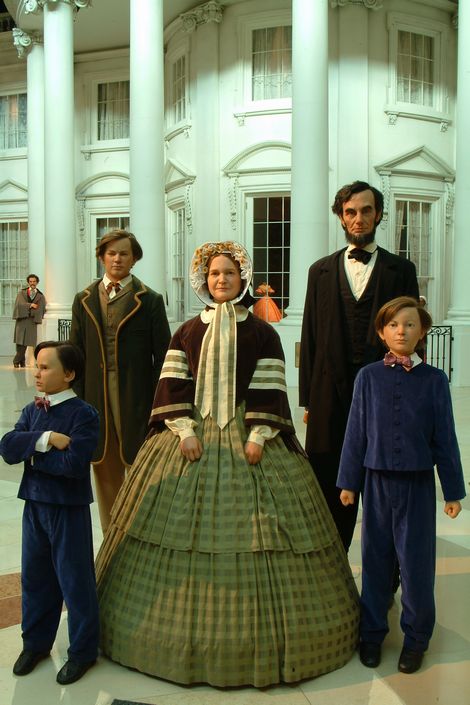 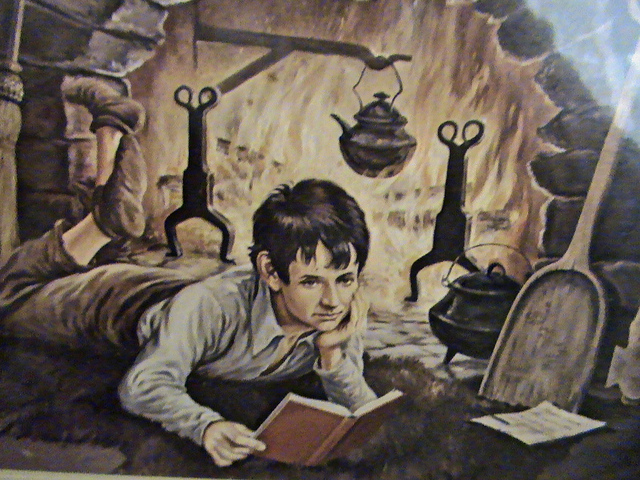 Abraham Lincoln for President
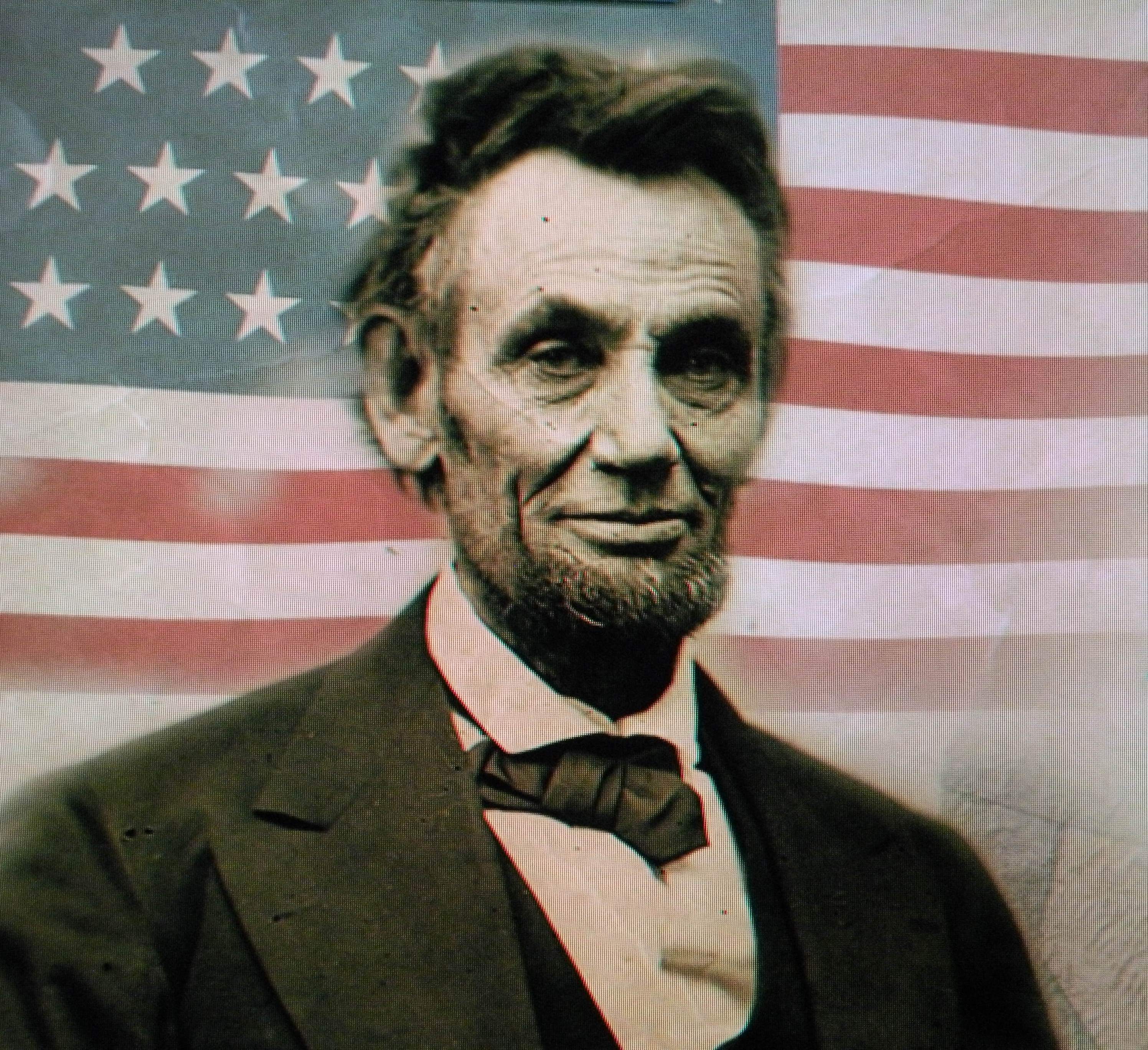 Lincoln won the election in 1860.
He became president in March of 1861.
Southern states did not want Lincoln as president.
They did not agree with Lincoln's policies.
Because of their differences in policies from the north to the south the civil war began in 1861
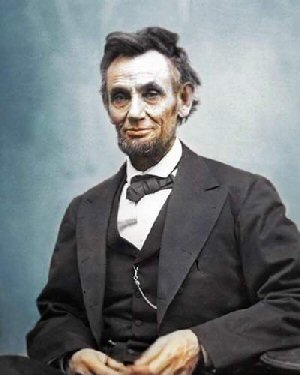 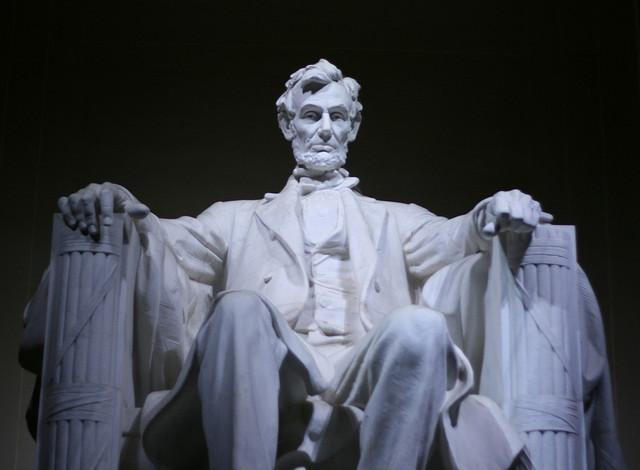 The Civil War
Abe wanted to free black slaves.
war between the north and the south
civil war started-April 12, 1861
started at Fort Sumter in South Carolina
lasted 4 years
Abe Lincoln called an army from north to defeat south.
north won and slaves were freed
Civil War ended in April 9, 1865
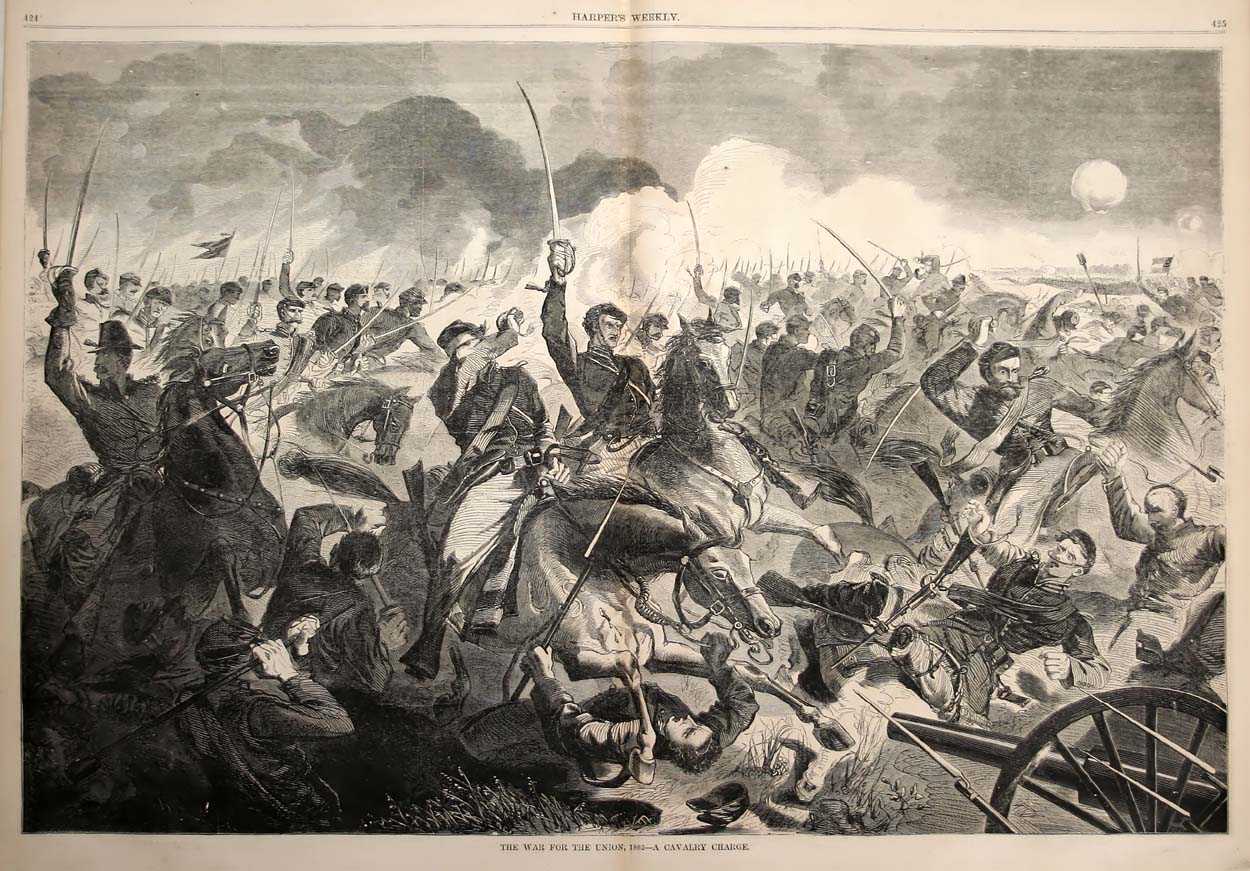 The Gettysburg Address
his most famous speech
November 19, 1863, Gettysburg, Pennsylvania at the cemetery where 50,000 soldiers were killed
he told the country how special our democracy was
important for the north and south to reunite 
after 4 years the civil war was finally over ( ended on April 9, 1865)
his speech inspired our nation
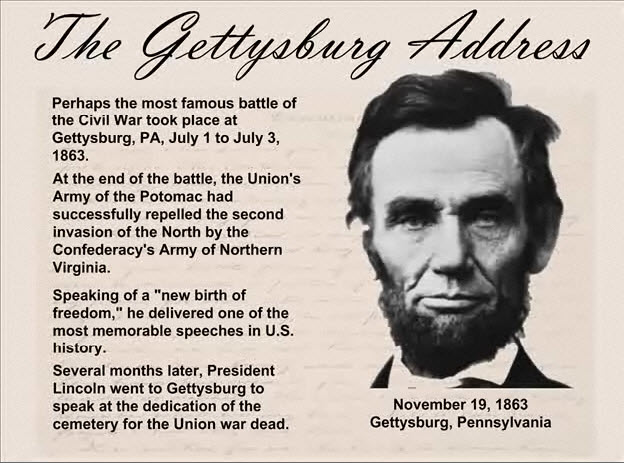 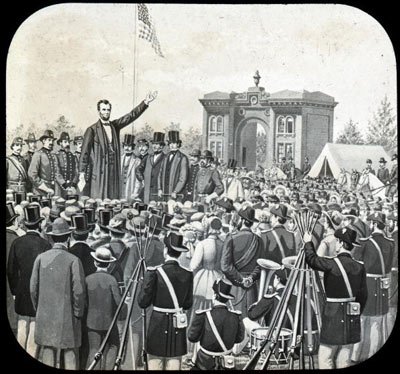 John Wilkes Boot
Assassinated
John Wilkes Booth killed Abraham Lincoln.
he was shot
died in April 15, 1805
died in the Ford Theatre in Washington D.C
John Wilkes Booth was going to kidnap  Lincoln.
Lincoln lived until the next day and then died.
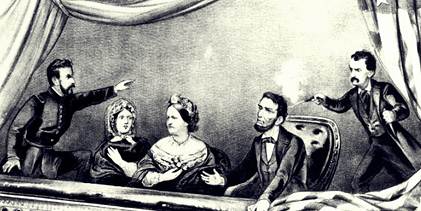 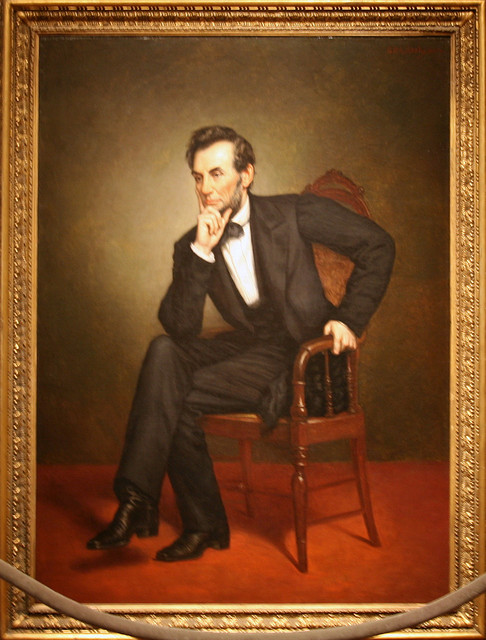 Fun facts
was the tallest president (he was 6 feet 4 in.)
nickname was Honest Abe
was the first president who had a full beard
was shot and lived 9 hours later
when he got shot he told his body guard he dreamed he would be assassinated
was a story teller and a jokester 
was the 16th president
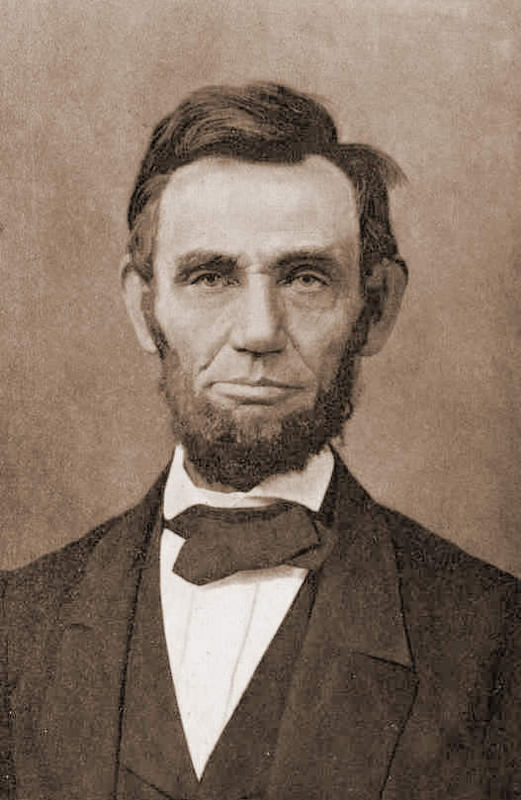 Qualities of a Hero
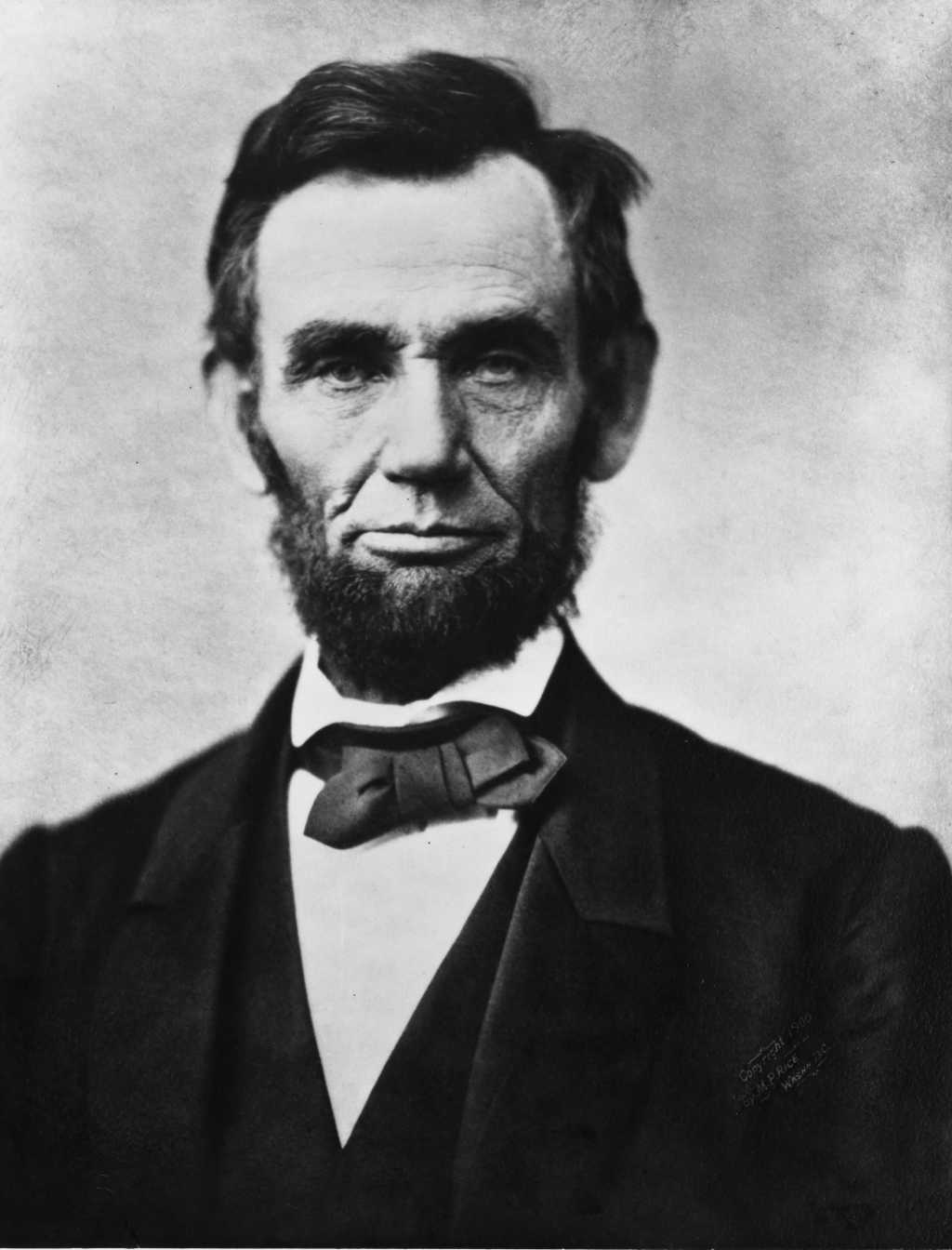 Brave
Honest
Helpful
Smart
Caring
Determined
Nice
THE END
Thanks for watching!